Circulating Items
Finding, Checking Out, Checking In, and Fines
Can you help me find Walker Texas Ranger?
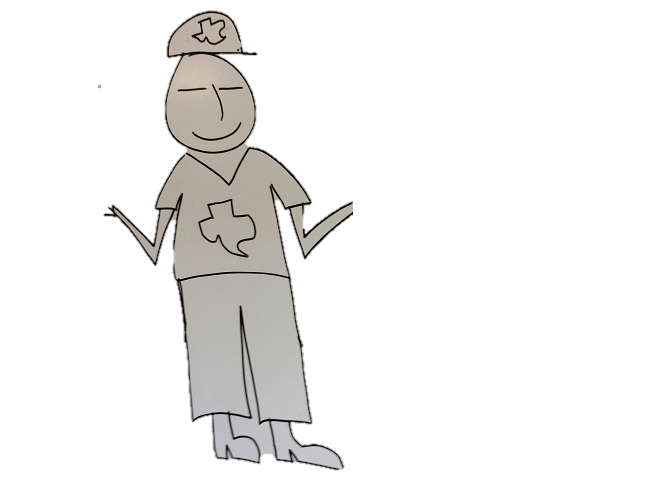 The Reference Interview
Possible Questions to Ask:

Do you need it immediately?
Yes, it’s an emergency!
Do you have a Blu Ray player?
What’s that?
Do you have internet at home?
Yes, on my cell phone.
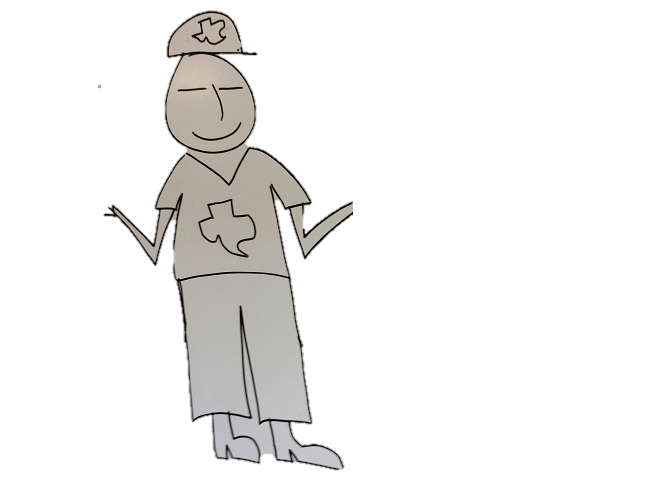 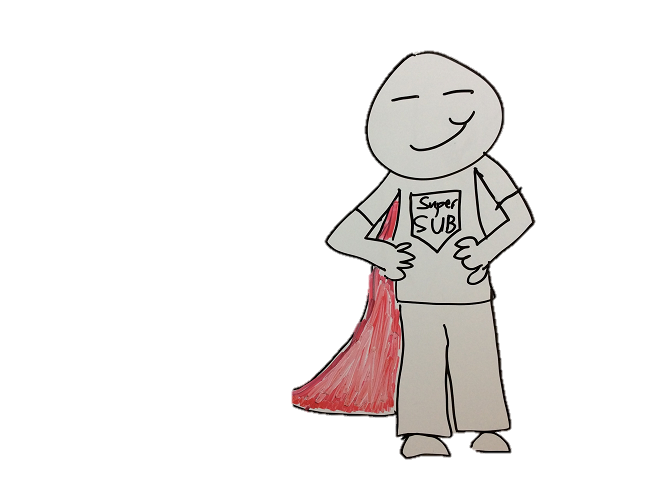 OPAC-Online Public Access Catalog
https://catalog.pueblolibrary.org/
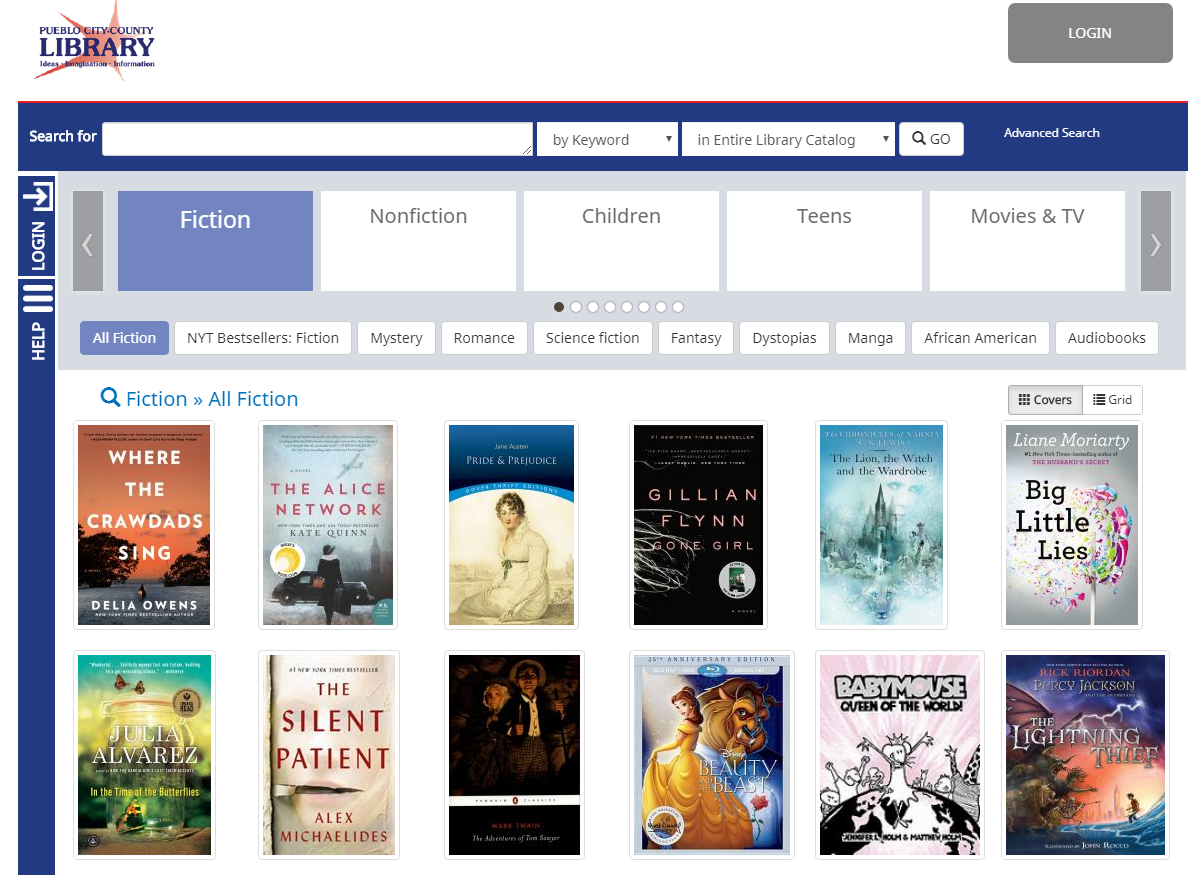 LOGIN to Access Account
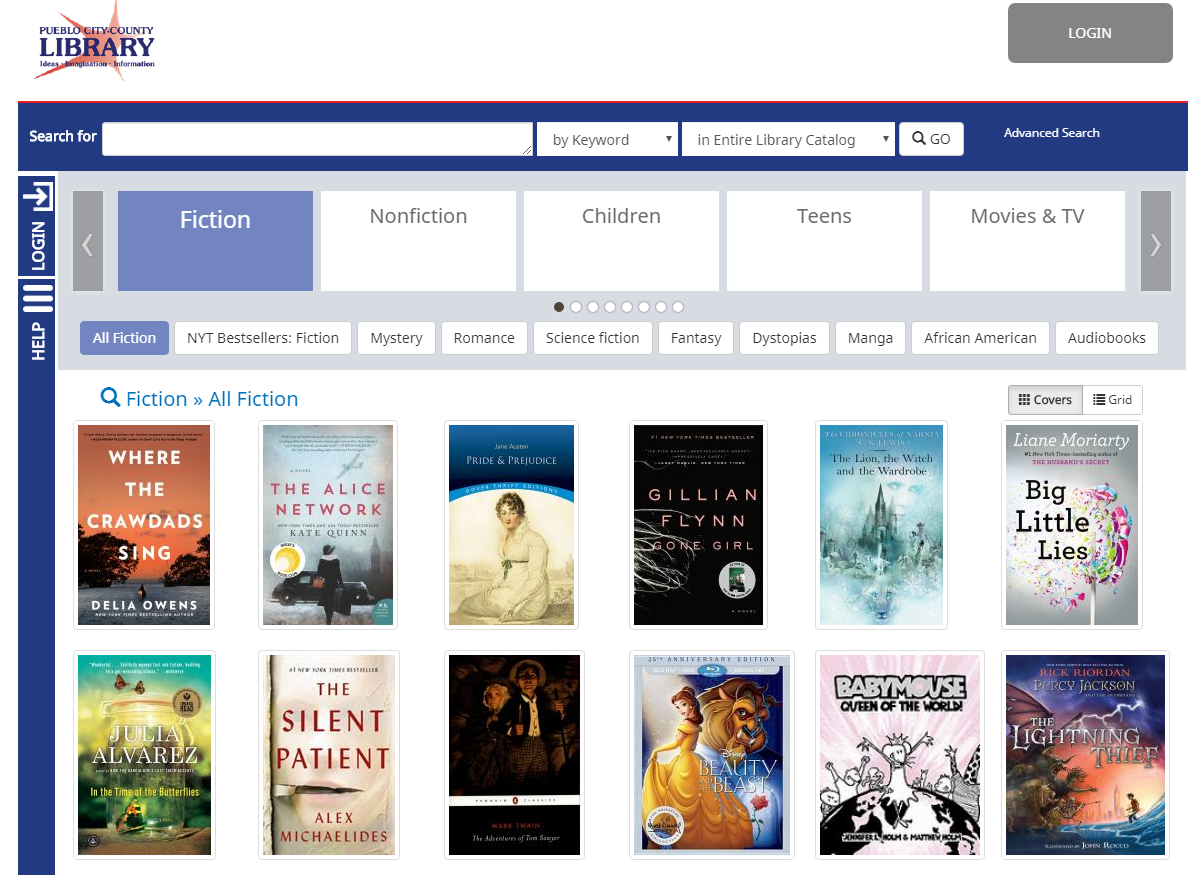 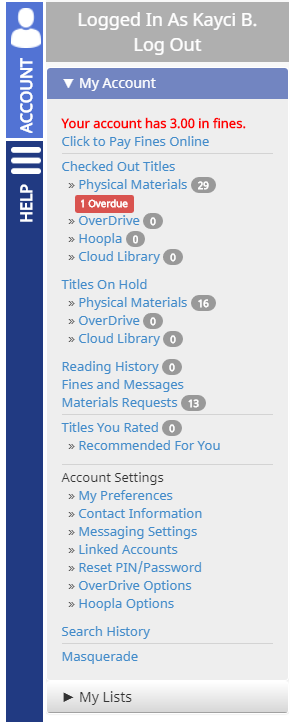 Masquerade - to access and place holds on Customer’s account
Login with your staff account.
At the bottom of My Account click the option to masquerade. 
Masquerade allows you to put in customer’s card #, but won’t need their PIN.
Then you can place holds for the customer
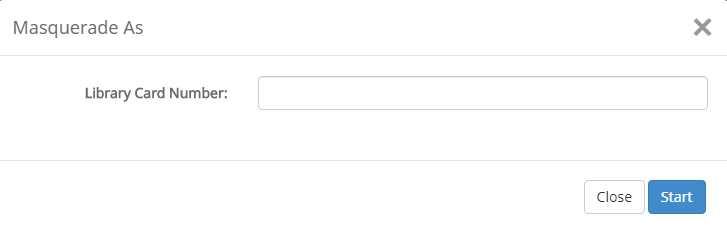 Masquerade Mode
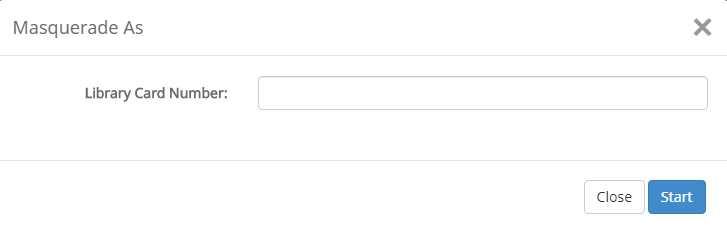 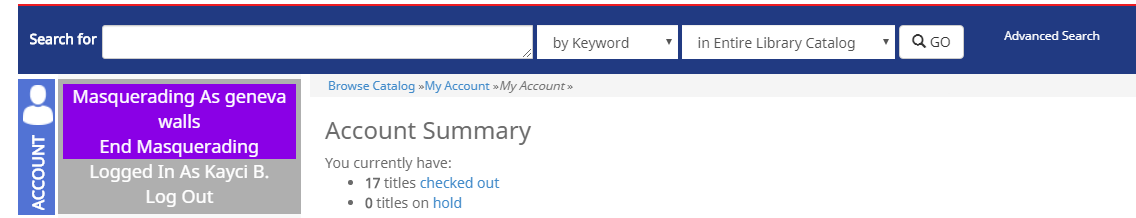 Discovery
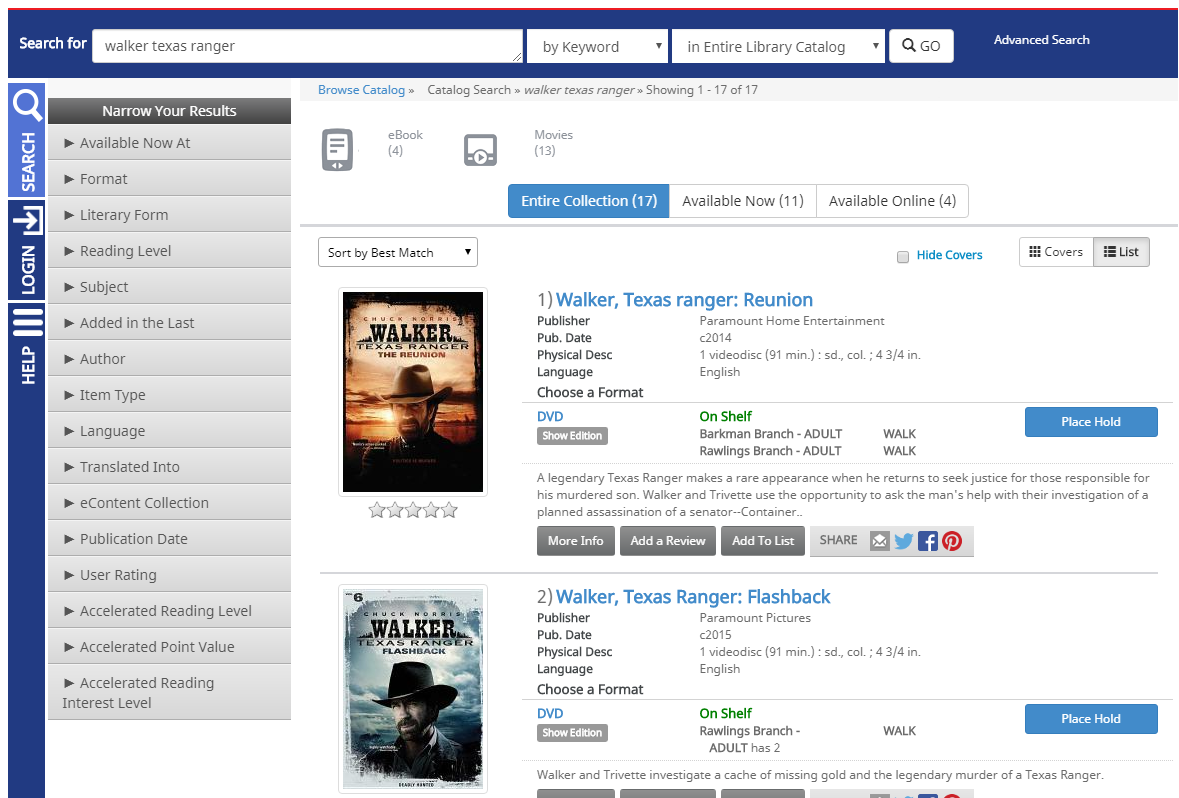 Place Hold
Click Place Hold on item wanted and follow prompts.
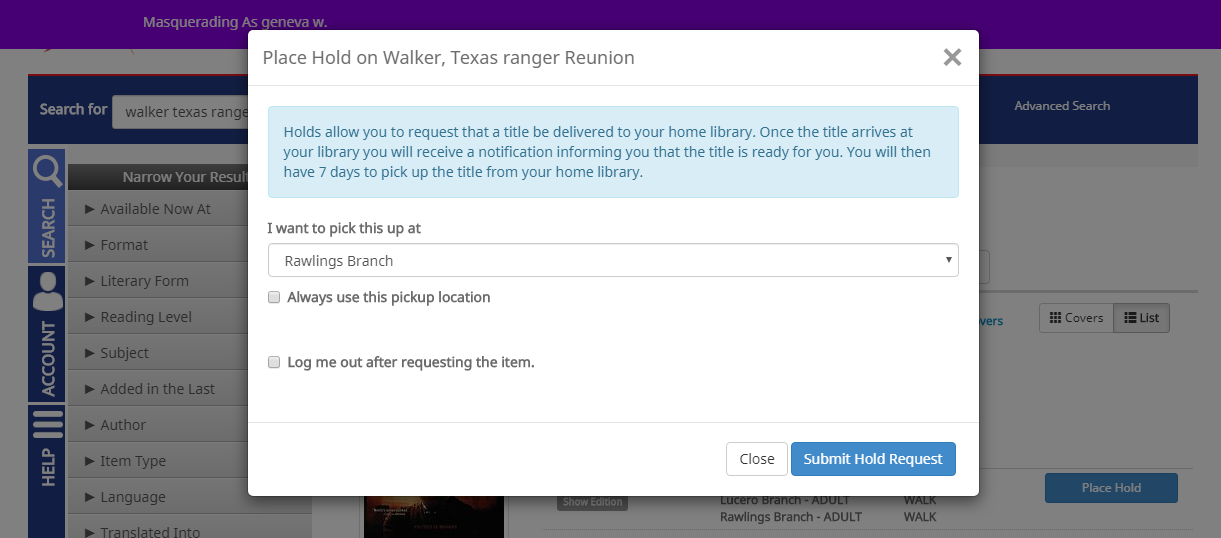 In-Transit Delivery between branches
If people want that day they may want to go to branch where it is at.
Call that branch to make sure item is there before sending customer (catalog isn’t always right!)
If customer can wait tell them they will be notified
If checked-in transit items will typically be there 2 business days.
Log Out
Make sure to log out, and or remind customer to log out when done searching.  
End Masquerading when done helping customer.
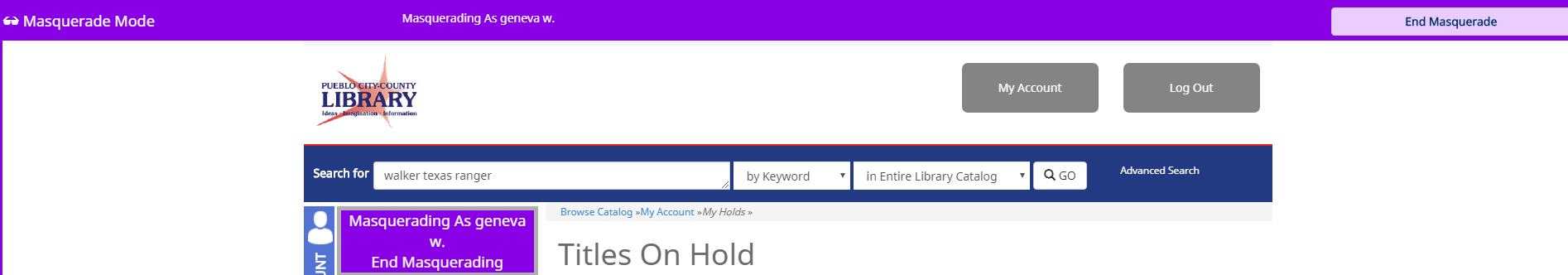 Yee Haw!Now what?
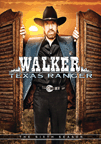 Let me help you check it out!
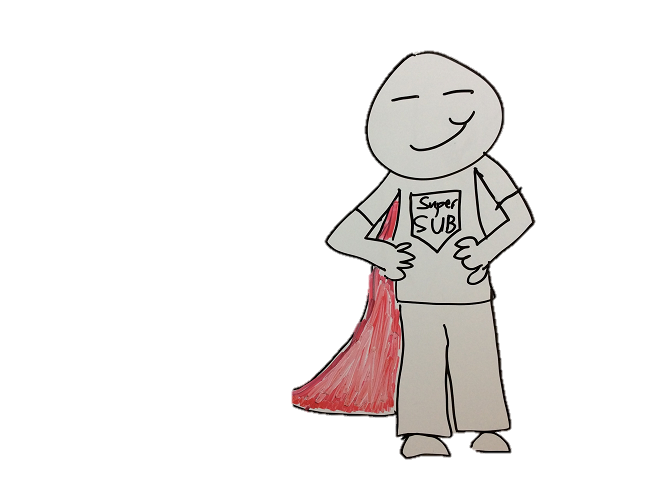 Scan your card, and choose an option.
Place multiple items in check out box.
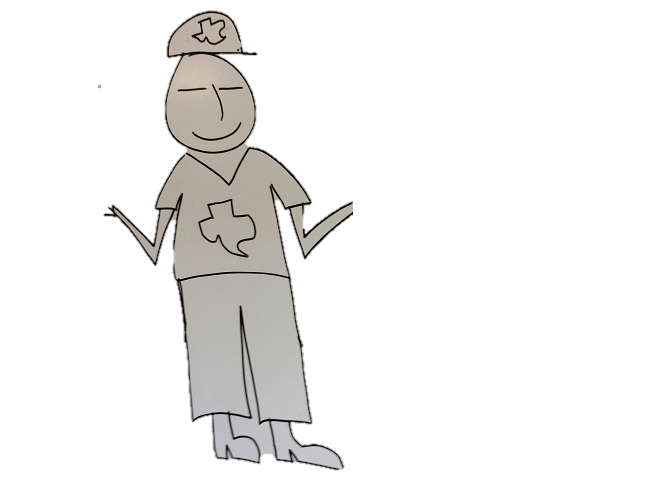 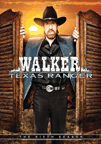 Checking Out in Koha
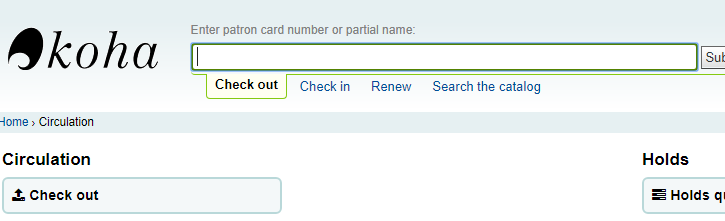 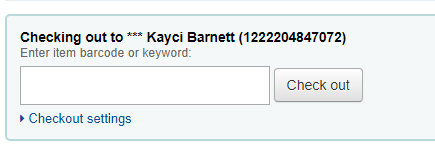 Specify Due Date
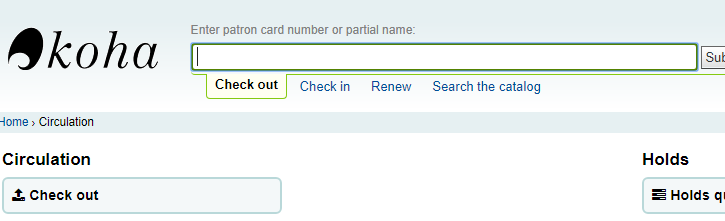 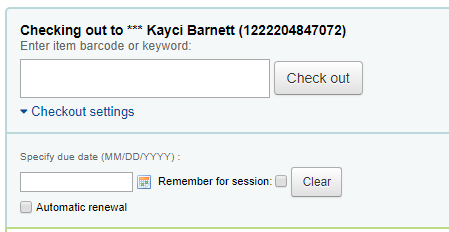 Use Pad to Deactivate Security
Using the RFID pad to checkout ensures the security is deactivated and the gates won’t beep.
If the gates beep call the customer back and check the IPAD
Red it’s not checked out
Green it is checked out
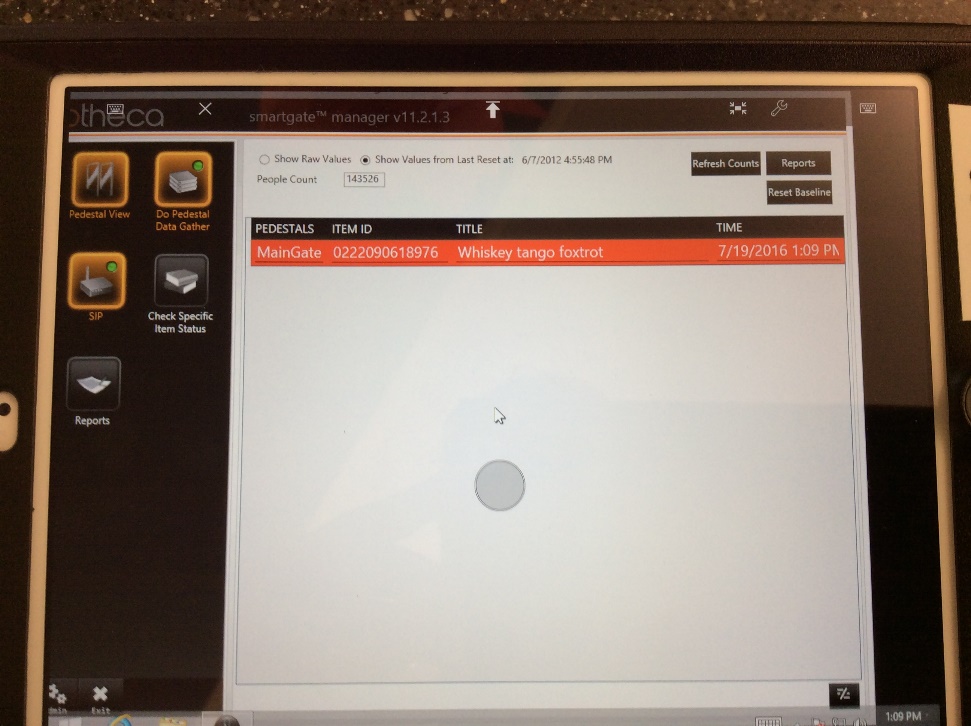 Using RFID Pad
Open bibliotheca Circ Manager and put on Send Security Off
Put cursor in field
Place item on pad
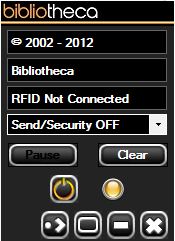 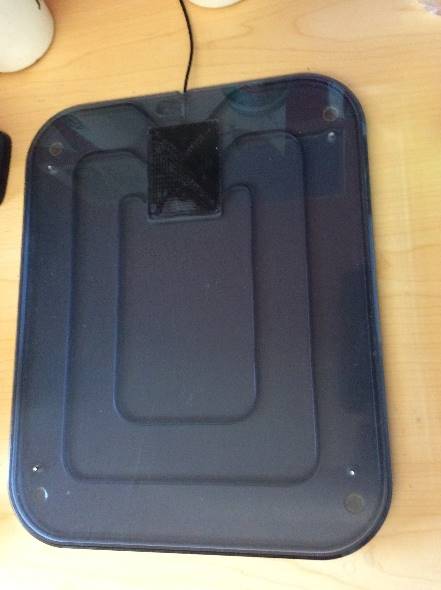 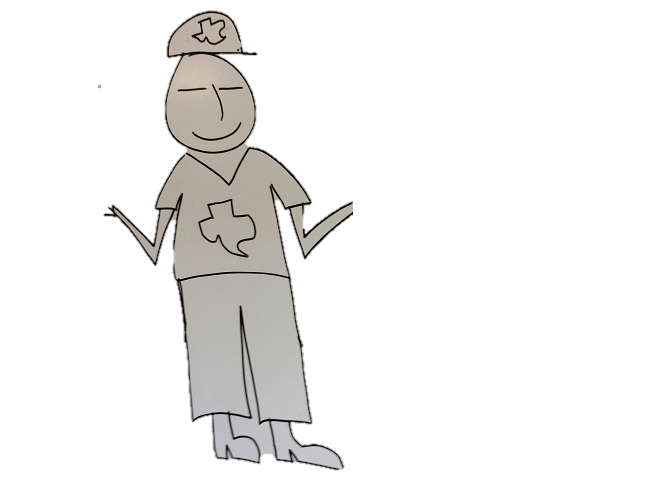 Man, that show is awesome. 
Time to return it.  What should I do?
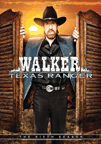 Let me help you return it!
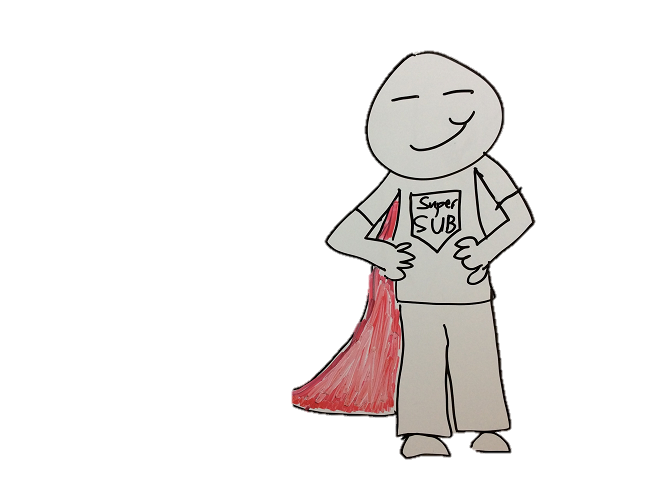 Automatic
Material
Handling
Weeeeeeee!
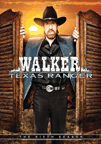 Sorts into Bins
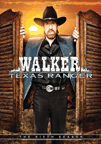 Checking in Koha
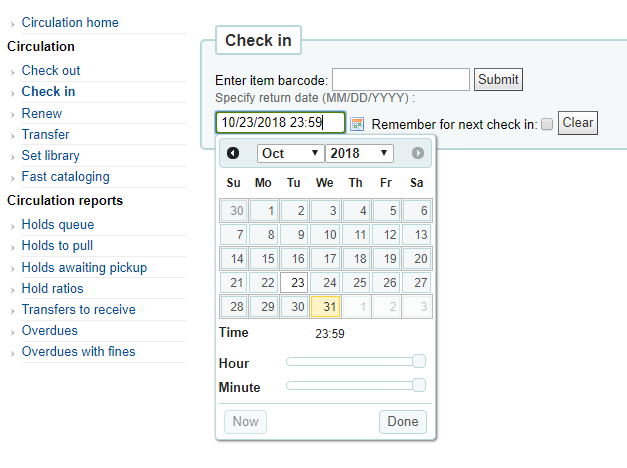 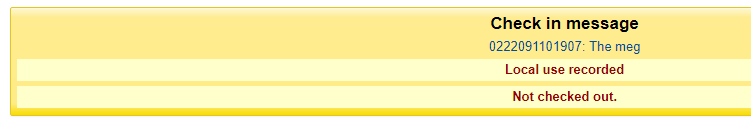 Means it’s staying at your location
Transferring and Holds
Check the Route/Transit to for the status of the returned item.
Discard/Withdrawn – weed the item
Cataloging, Techsvcs, or No/error in the Record – send to TS
Holds
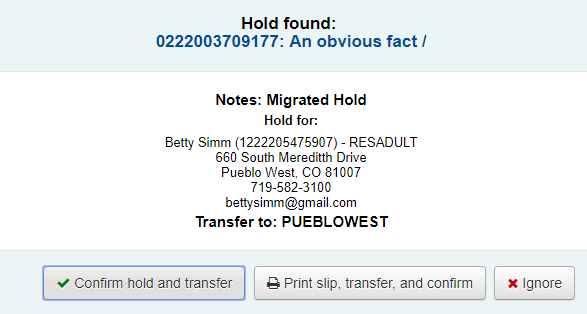 Hold Slip Printing Dialog Box
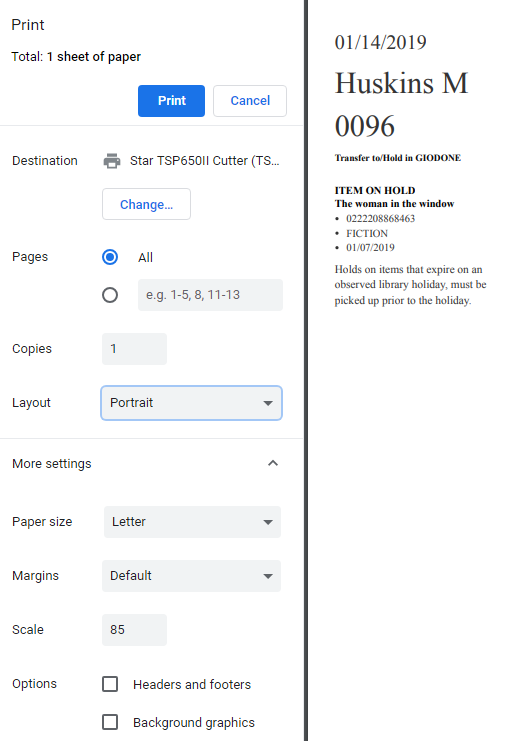 Make sure set to receipt printer
Set to Portrait
Scale could be set up to 100
Make sure Header and footer not
checked
Interlibrary Loan
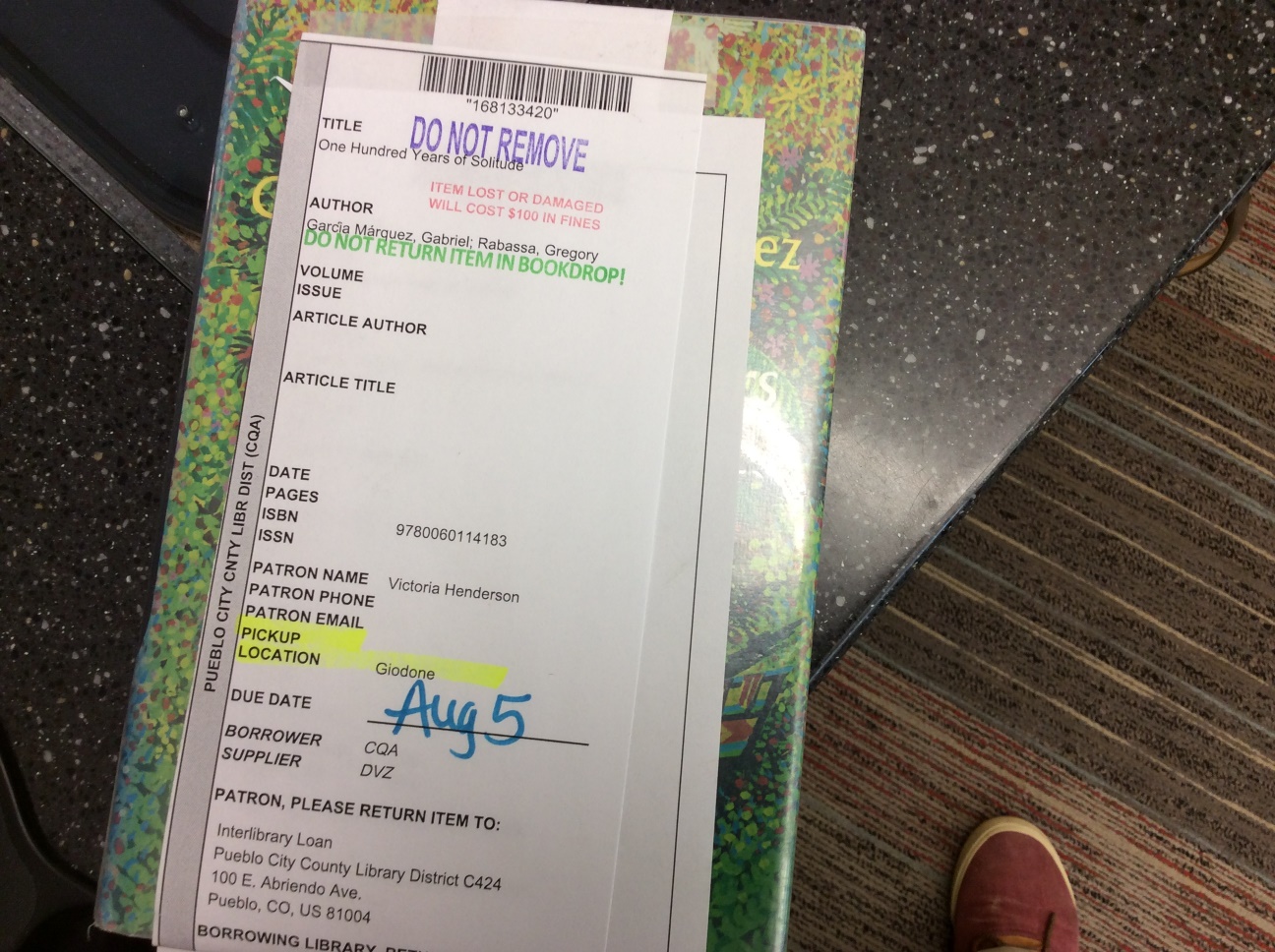 1. Write on the label “Returned” 
2. Send to Circ at Rawlings 
3. If at Rawlings, place the item on the ILL shelf in the Circulation work area. 

When items are not picked up, send them to Circ with “Not Picked Up” written on the label.
Tablet & Hotspots Special Handling
Checking Out- Make sure is working, good condition, has charger, must be Adult card.
If late $5/day up to $50
Returns– Turn on Device, check for damage, make sure it has the charger
Damaged, Incomplete, or Unknown
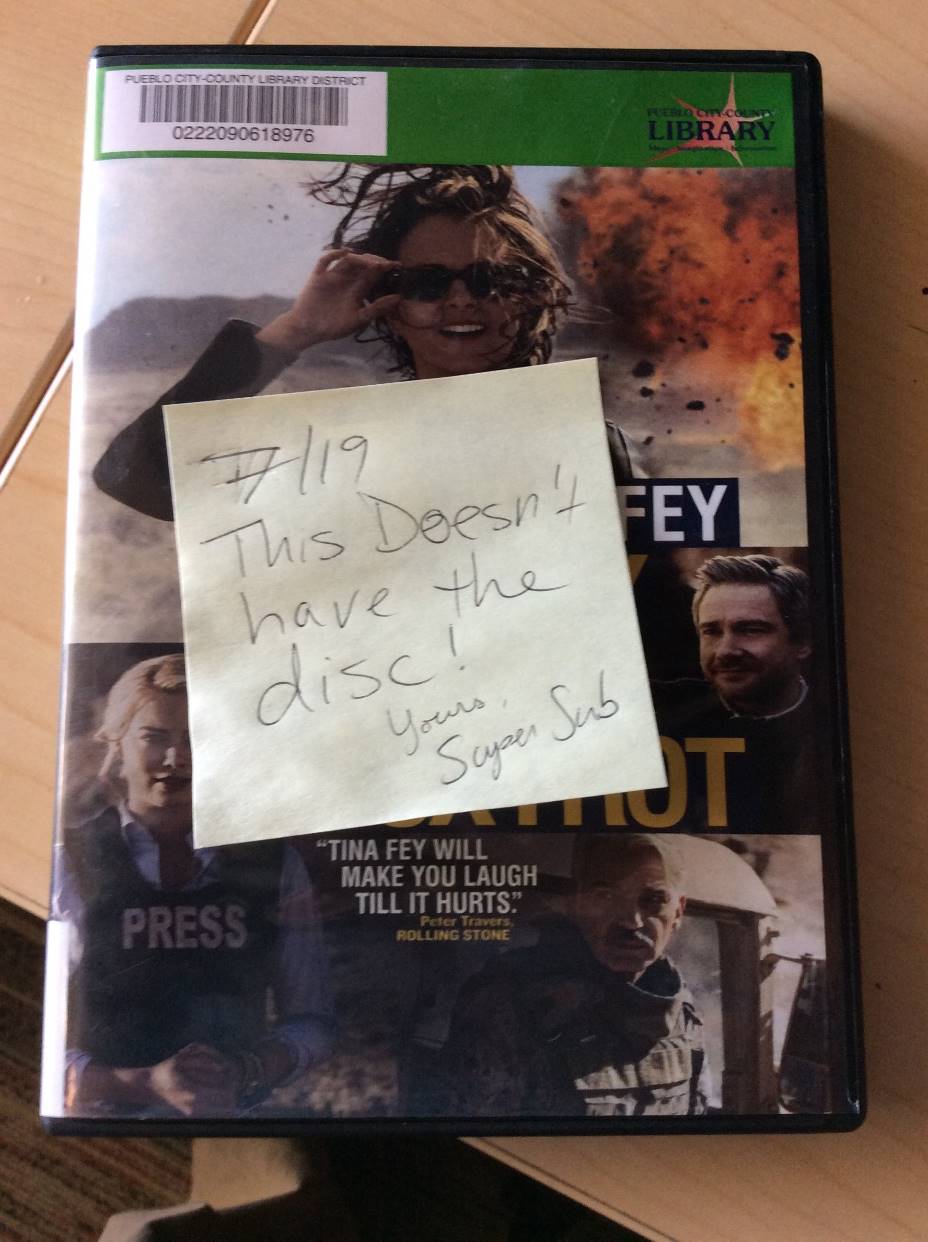 If a customer reports damage, or if missing the disc.  Put a post it on the item and leave for staff.
Missing Disc Pop Up Message
Renewing
Customers can’t renew themselves, it’s set for automatic renewal, but staff can do it.
2. Click the boxes of each item to renew or select all
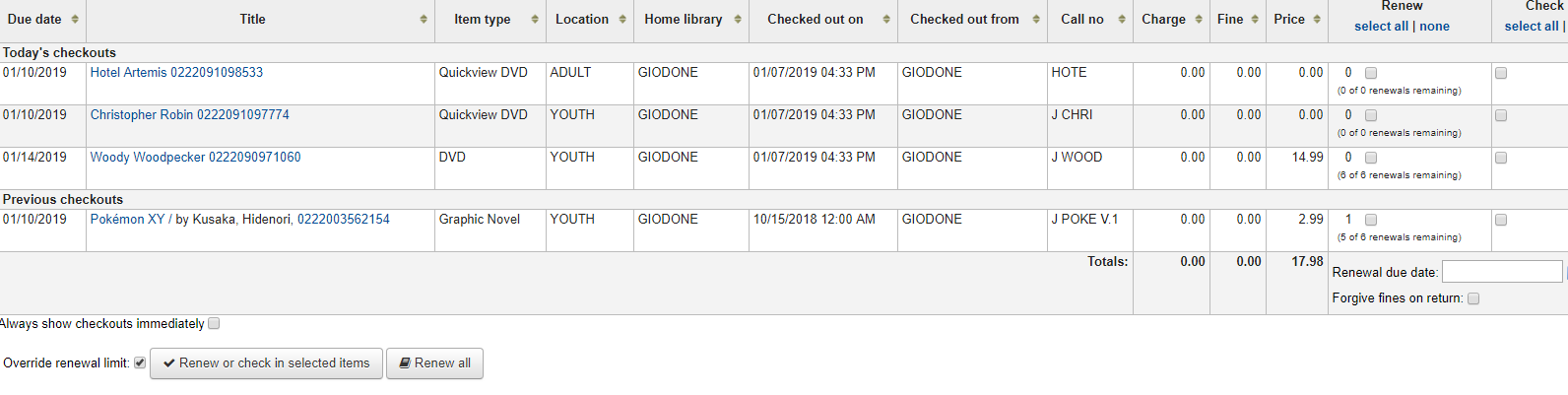 3. Can set the renewal date if needed
4. Click Renew selected Items Button
1.Click the override renewal button at bottom of checkouts (this will get you boxes under renewal column)
Claims Return
Customer’s sometimes have items on their account that they “claimed to have returned”  Follow these steps...
Ask “Which branch do you think you returned the item to”
 If they say it was the branch you’re at, go check the shelf for the item making sure it’s the same copy (i.e. check the barcode)
if found on your shelf, make sure to change the check in date in Koha so it’s before the due date utilizing the check in settings.  
If not found and not late, renew items and ask them to check one more time
If the item can’t be found, mark it claims return in KOHA – follow link for a video demo. https://drive.google.com/file/d/1K-KoMbT4R_zDfVDLV7xvwwNjUMiRvt3J/view?usp=sharing
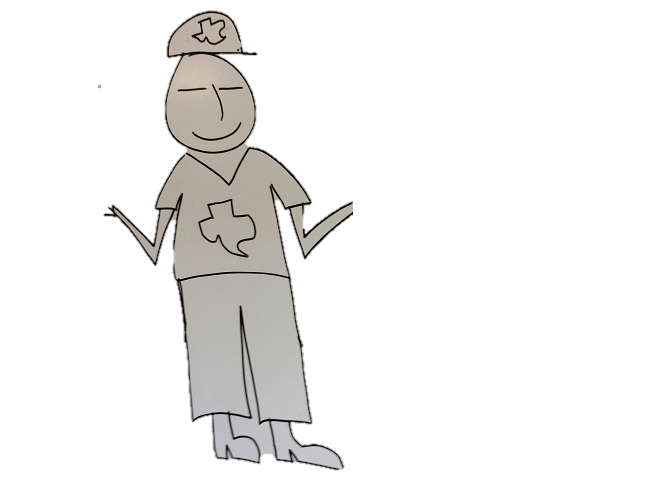 Guess I might owe a little, 
since it was a bit late.  You take credit?
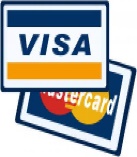 Fines & Fees –
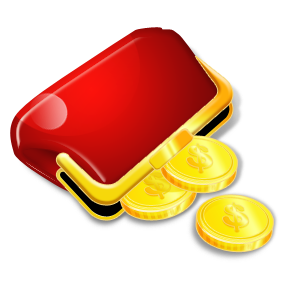 Fines and Fees can be a sore spot for customers, but
	being empathetic can help ease their pain.
		Thank them for supporting the library by paying their fines.
		
The following slides explain how customers get fines, and what to do if they don’t want to pay them.
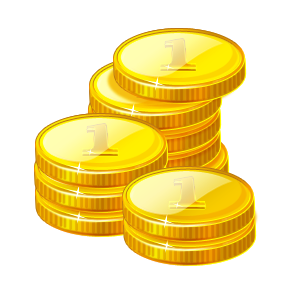 Overdue Fees
We do not charge late fees!
If the item is lost, they are charged the price to the item and a $5 processing fee.
Devices are $5 per day
ConnectEd cards do not have fines.
How to pay fines (over $2) on the Self Check with a Credit Card
2. Pay Charges
3. Choose Payment Method
			                        4. Pay




                                                                                                           5.Choose Full Amount, or  type in amount to pay, then OK
6. Give the Pillsbury Dough Boy a tickle (touch the CC screen).
7. Use the stylus, and touch YES.
Magnetic strip faces up, and swipe right to left, or use chip.
                  

                                                                                                                                                                             9.  Sign using the stylus.
Lost or Damaged Items
If a customer loses an item they must pay the price of the item, plus a $5 processing fee.
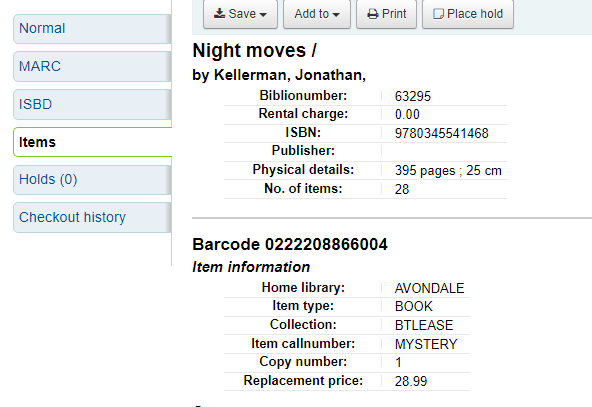 To Bill Customer set item to Lost
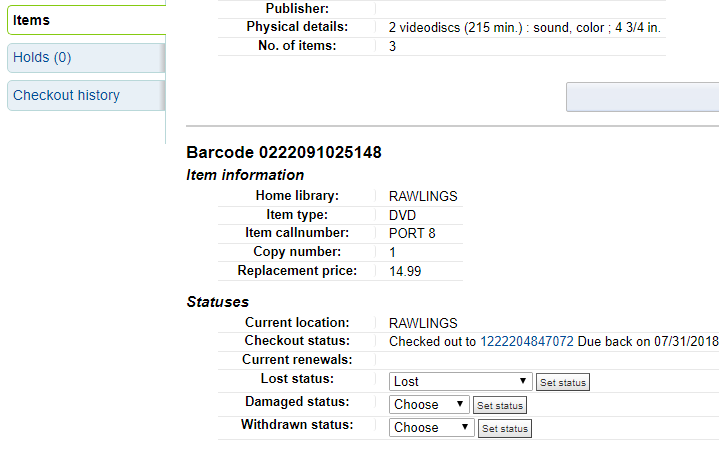 Replacement Item
Customer can provide a BRAND NEW copy of the exact same thing.
Always follow the Replacement Item instructions located here http://portal.pueblolibrary.org/document/process-accepting-replacement-item
Paying Bills
Should be done in Checkout Station, but if paying with check must be done in Koha
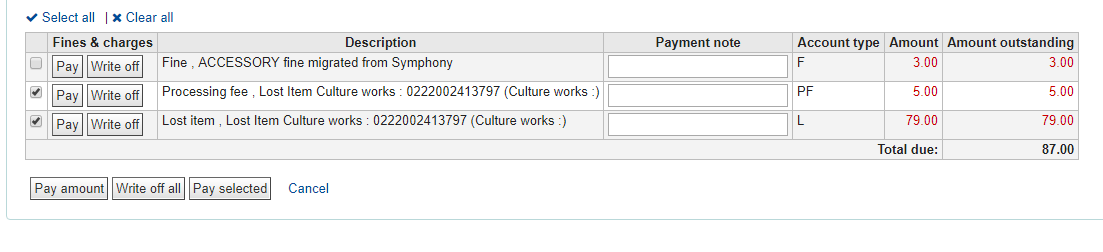 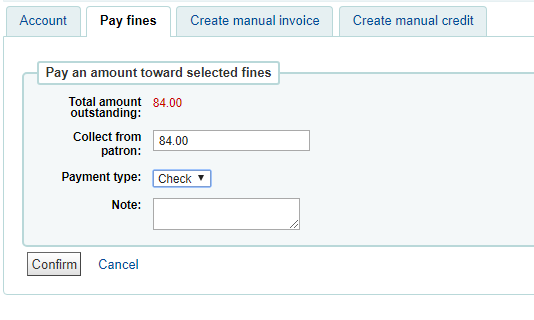 There should be a carbon copy receipt book at all locations that you fill out whenever you take a check and include one of those copies with the check.
Refer all Requests for Fine Forgiveness 
to Manager
If manager is unavailable, have them fill out customer resolution form, and give form to your Manager.
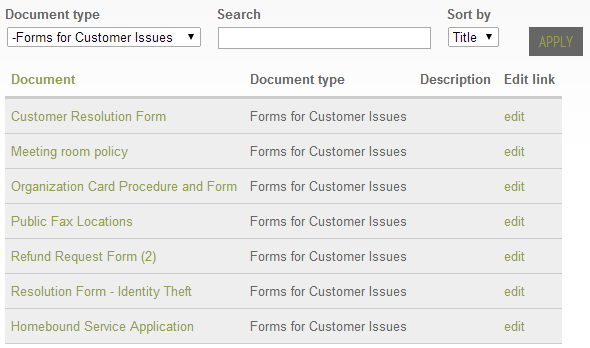